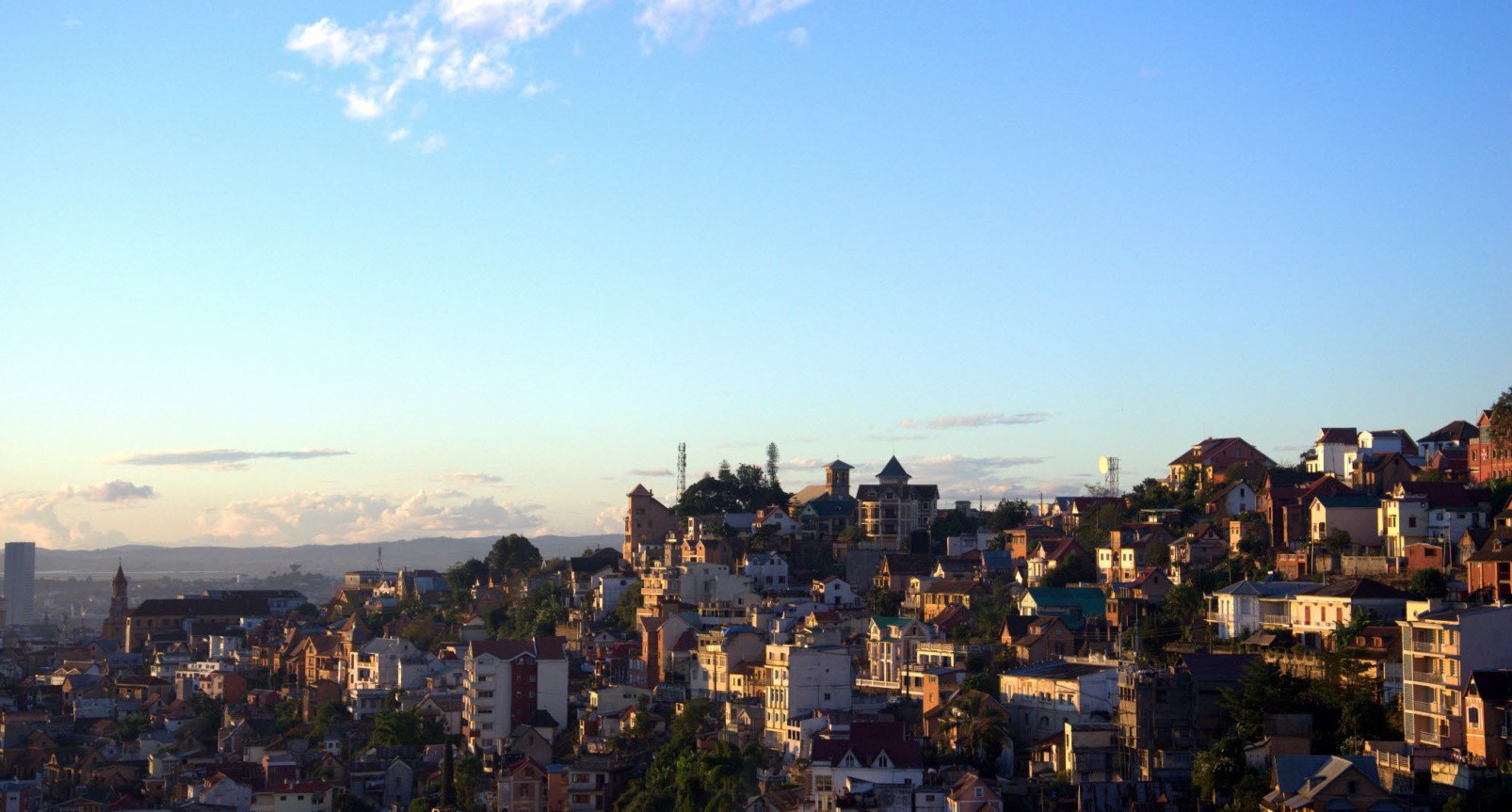 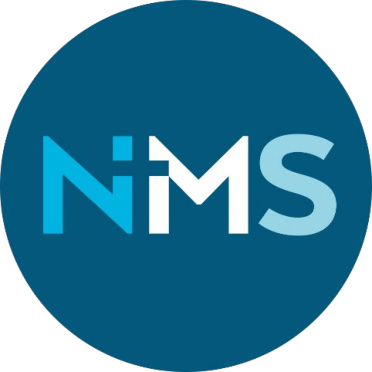 MADAGASKAR
Ein presentasjon av NMS sitt engasjement i landet
©MAGNUS VATNE/NMS
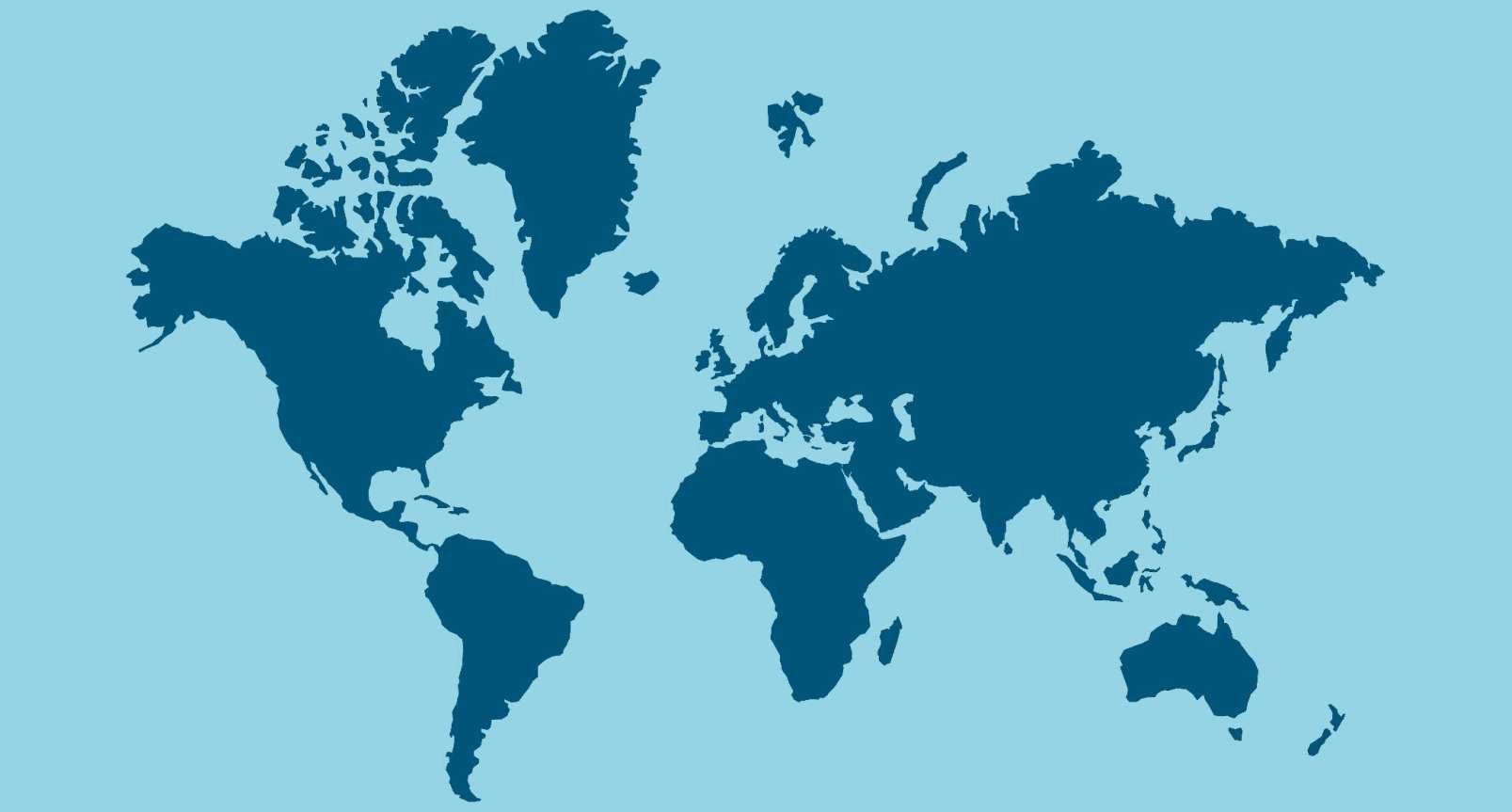 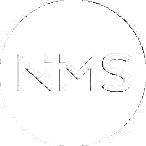 MADAGASKAR
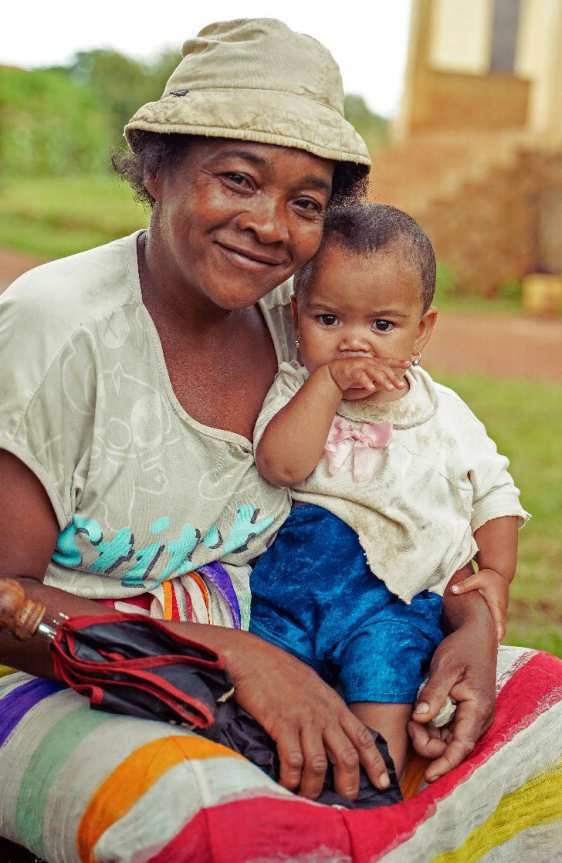 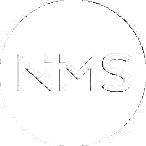 DETTE ER VI MED PÅ:
Utdanning; teologi, leiing, økonomi, antikorrupsjon
Bibelomsetting til teiknspråk og minoritetsspråk
Inkludering/utdanning for syns- og høyrselshemma
Miljø, mattryggleik og mental helse
Utdanning innan teologi, leiing, økonomi og antikorrupsjon
© SILJE LØVDAL/NMS
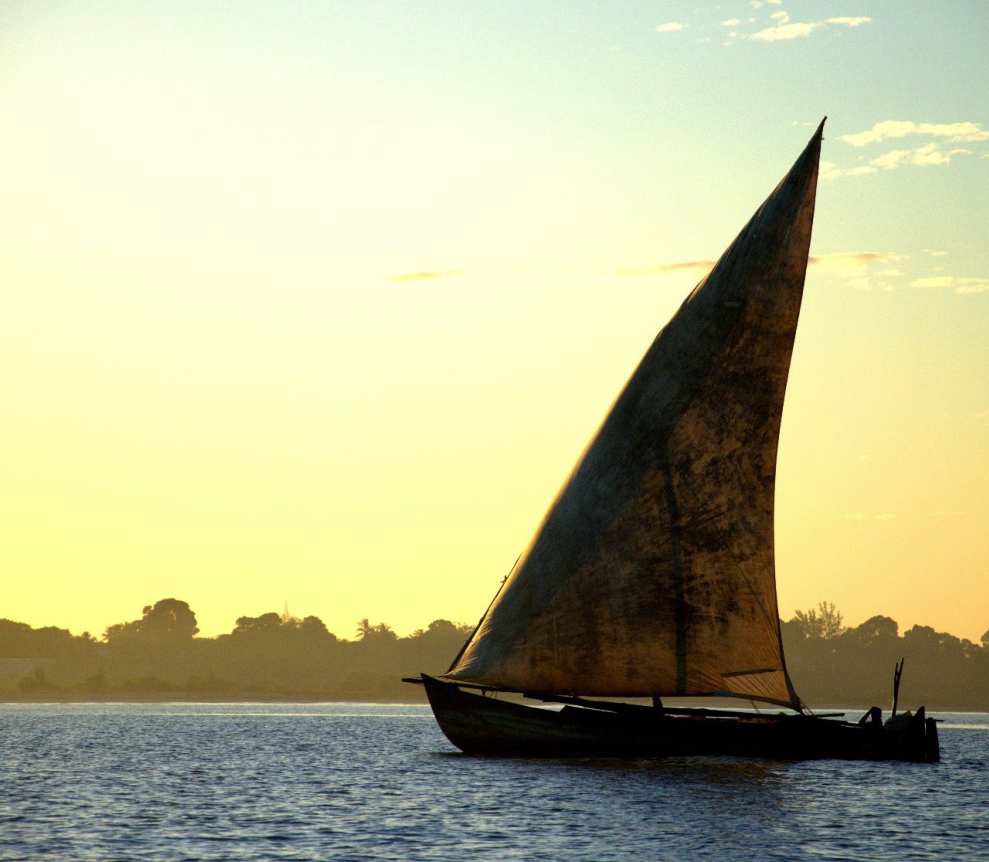 FAKTA OM MADAGASKAR
Ca. 27 millionar innbyggjarar
80 % sysselsette i landbruk/fiske/ skogbruk
52 % kristne,
41 % tradisjo-nelle religionar,
7 % muslimar
©MAGNUS VATNE/NMS
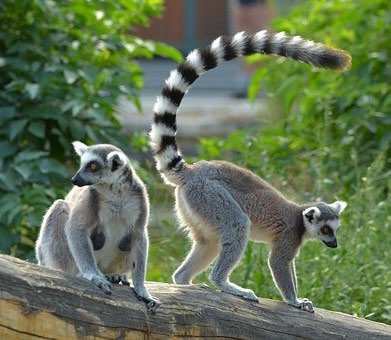 «Solskinnsøya» Madagaskar har eit unikt plante- og dyreliv.
Landet er rikt på naturressursar, men innbyggjarane er blant dei fattigaste i verda.
©PIXABAY
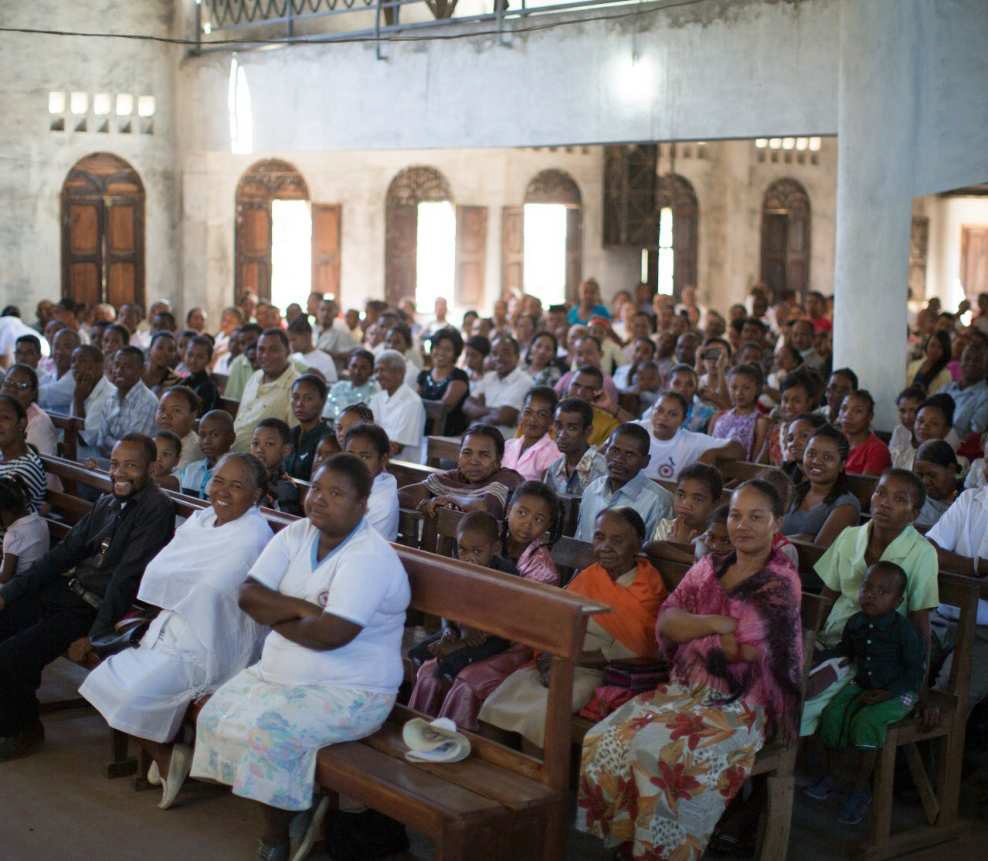 Den gassisk- lutherske kyrkja er ei av kyrkjene i verda som veks raskast.
© ENDRE HILLEREN/NMS
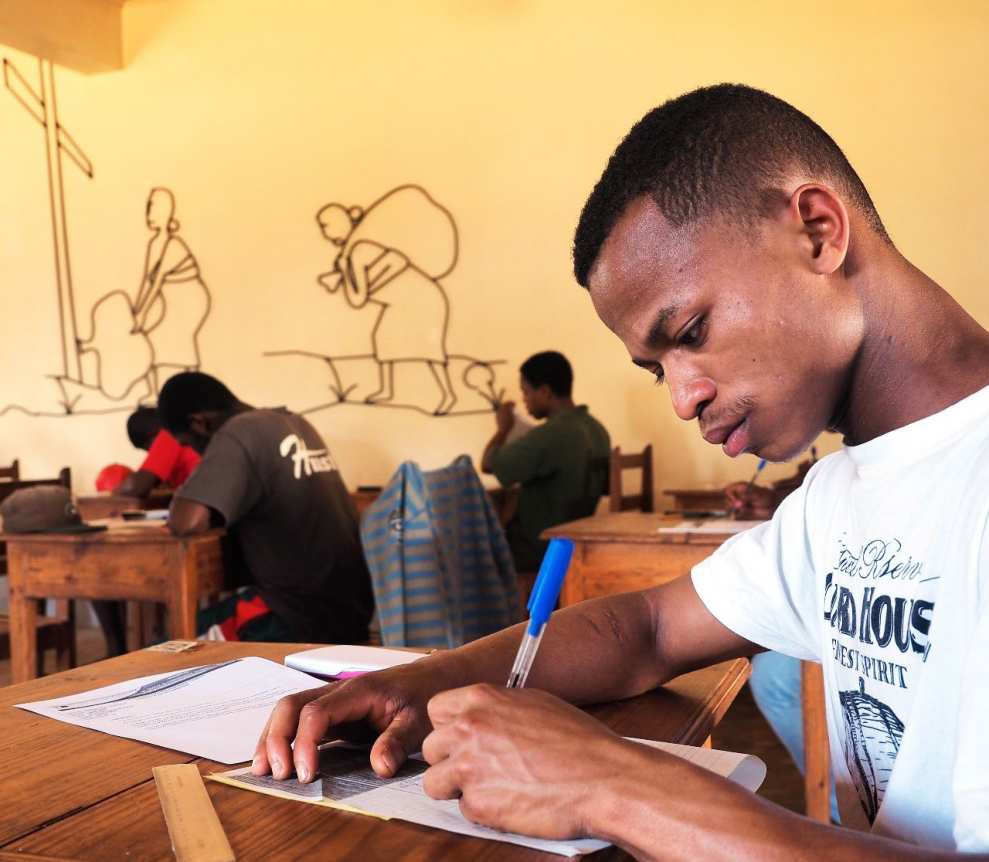 Teologisk utdanning og undervising
på bibelskular er viktig.
Det same er opplæring innan leiing, økonomi
og antikorrupsjons- arbeid.
©PIERROT MEN/NMS
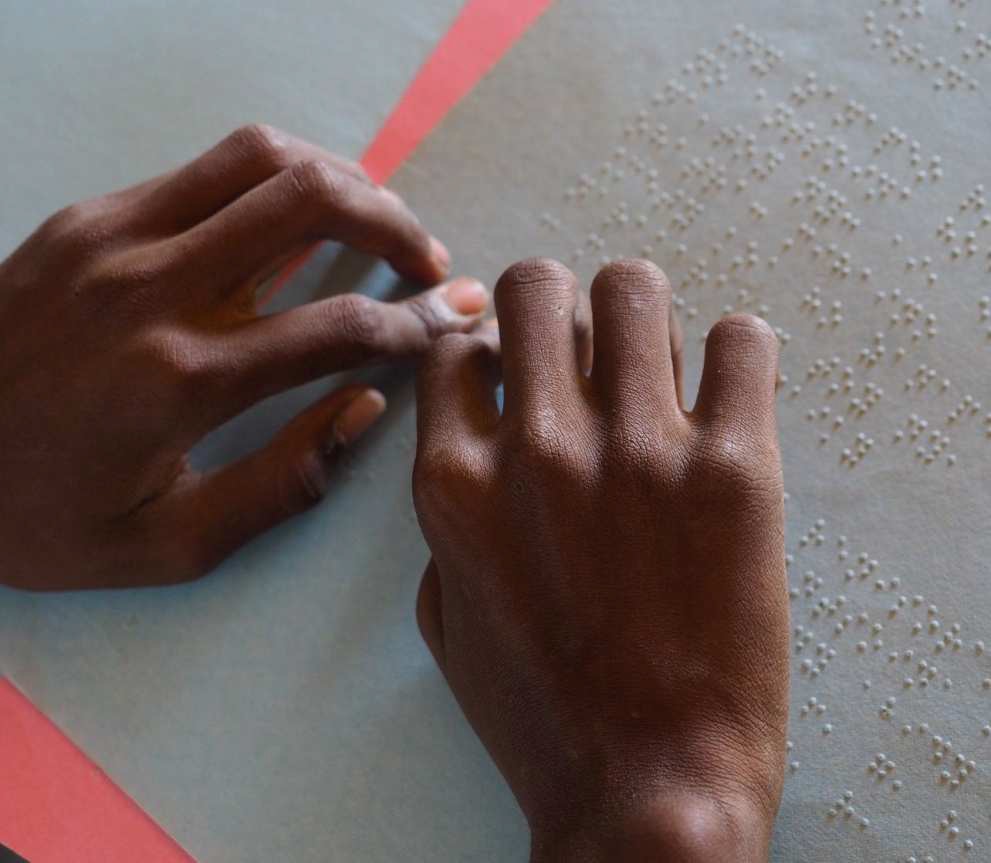 På Madagaskar er det ca. 200 000 høyrselshemma og 230 000
synshemma.
Mindre enn éin prosent får ei form
for utdanning.
©PIERROT MEN/NMS
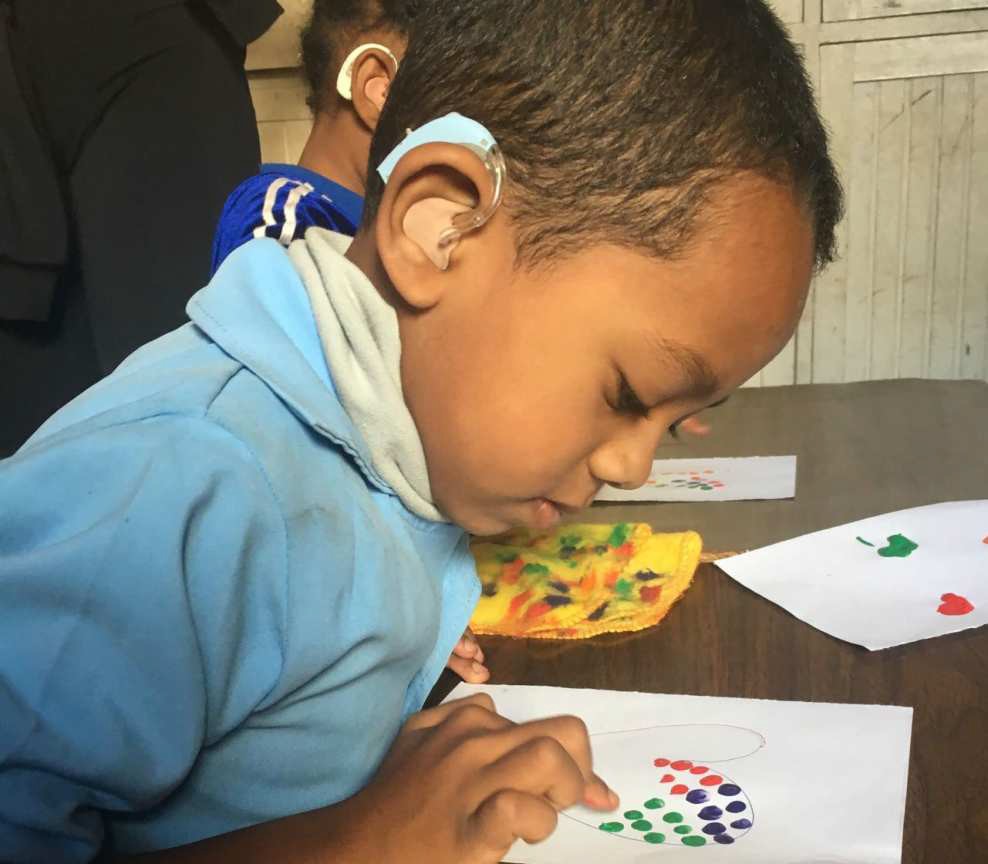 Vi støttar skular for syns- og høyrselshemma.
Eit mål er integrering i vanleg skule.
©NMS-INFO
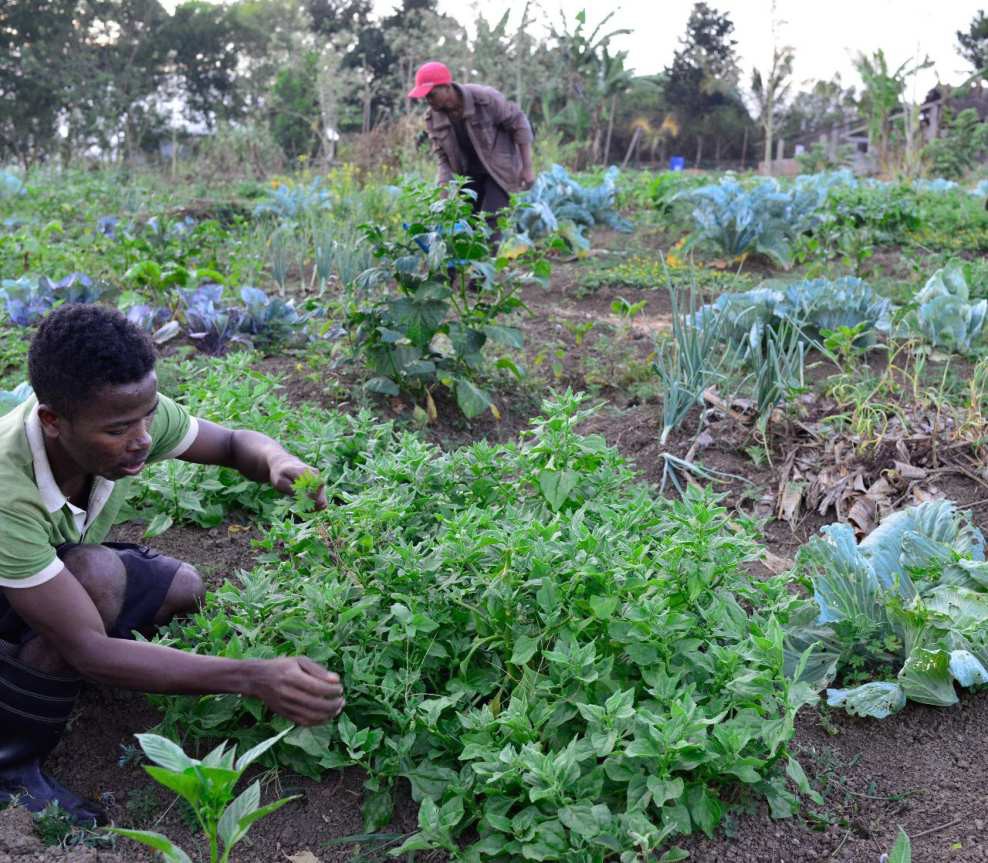 Undervising
på to landbruks- skular har fokus på klima, miljø og berekraft.
©PIERROT MEN/NMS
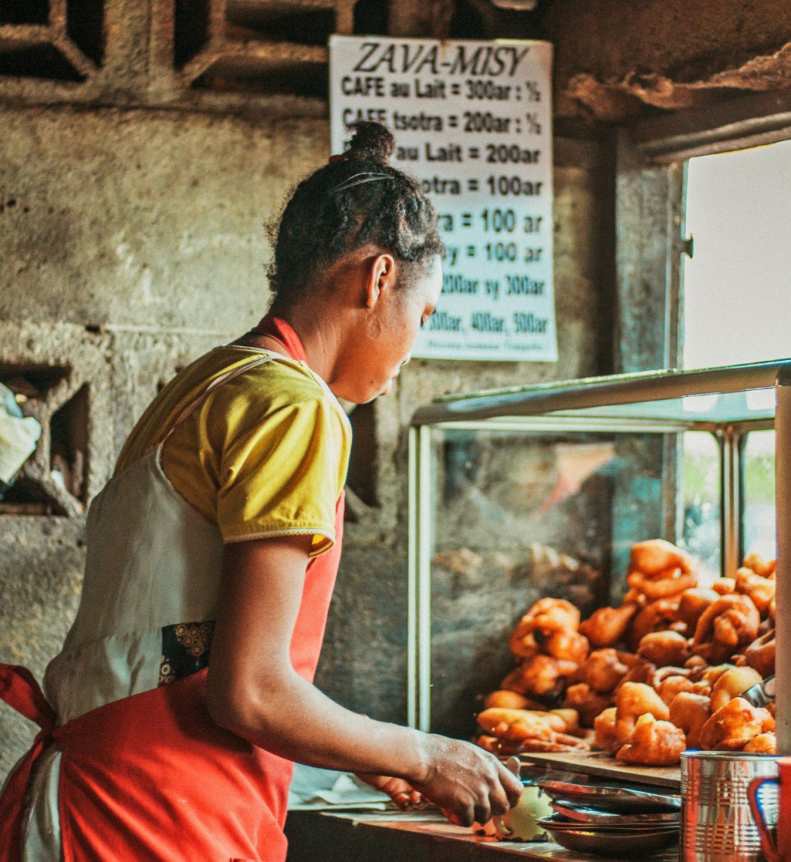 Metoden Use Your Talents er eit viktig verktøy i kyrkja sitt arbeid:
Korleis kan ressursar i kyrkjelyden og blant medlemane bli brukte i samarbeid med - og til beste for - lokalsamfunnet?
© SILJE LØVDAL/NMS
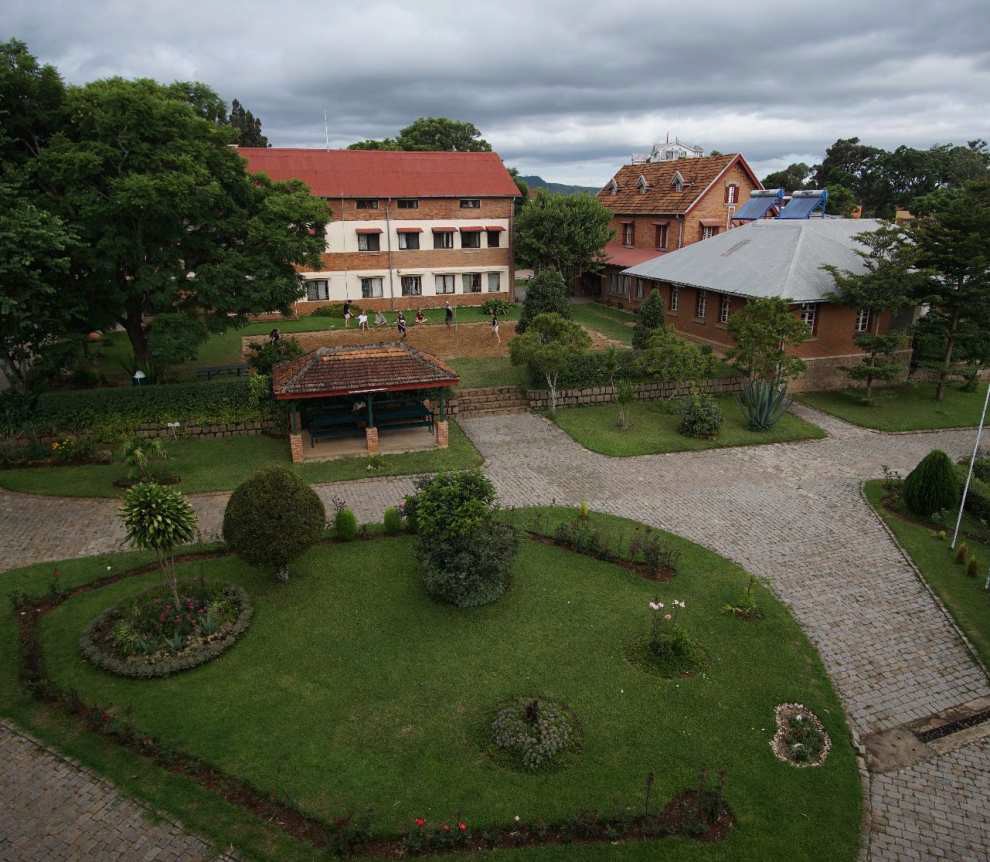 Lovasoa kultur- og kompetanse- senter i Antsirabe.
Her er det gjestehus, konferansesalar, klasserom, bibliotek, arkiv og musikkstudio.
© EIRIK SANDSTØ/NMS
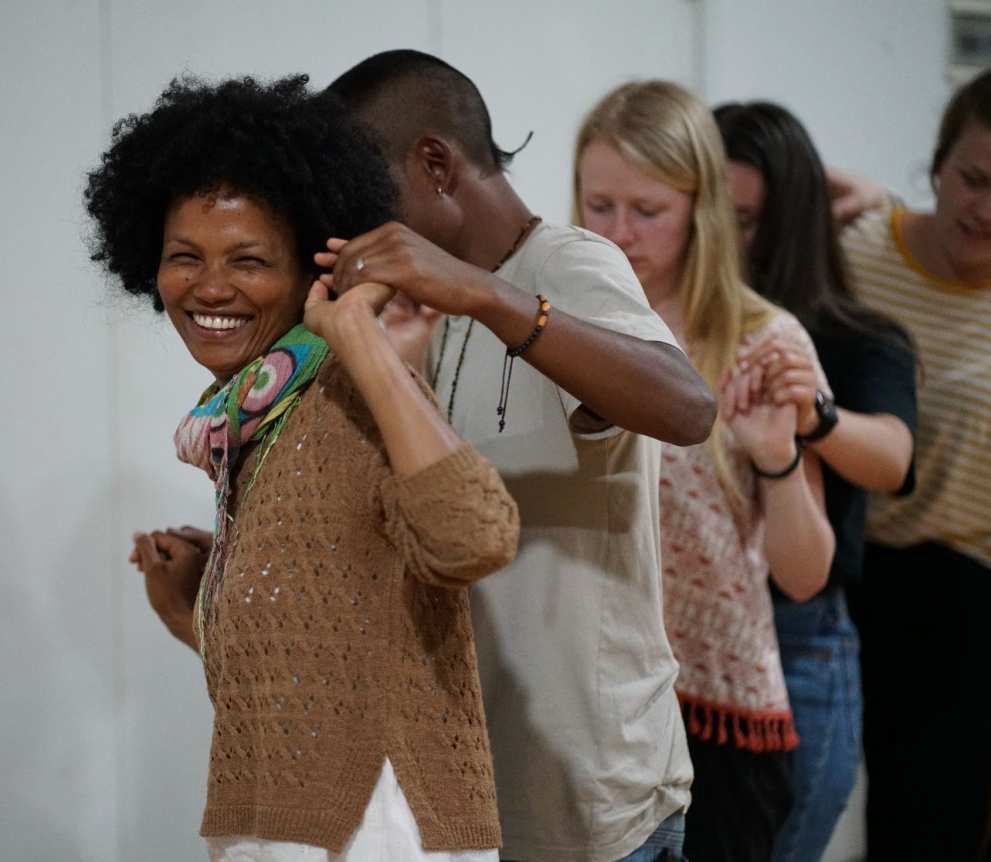 På Lovasoa blir det bl.a. lagt til rette for samarbeid mellom institusjonar på Madagaskar og i Noreg.
Dei siste åra har 170 norske studentar per år budd på Lovasoa i samband med praksis.
© EIRIK SANDSTØ/NMS
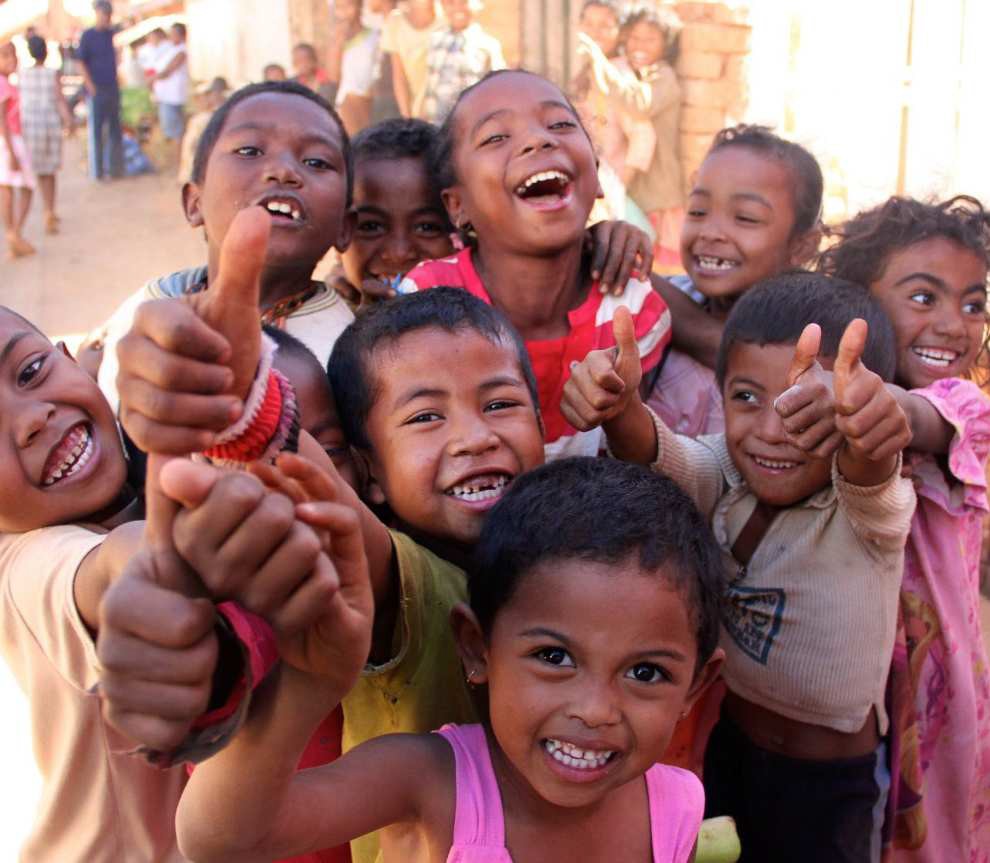 I byen Antsirabe støttar vi kyrkja sitt arbeid blant dei aller fattigaste gjennom
ungdomssenter
alfabetiseringskurs
matutdeling
yrkesopplæring
© ASTRID T. MADLAND/NMS
Finn historiar, blogg og meir informasjon om kyrkjelyden sitt misjonsprosjekt her:
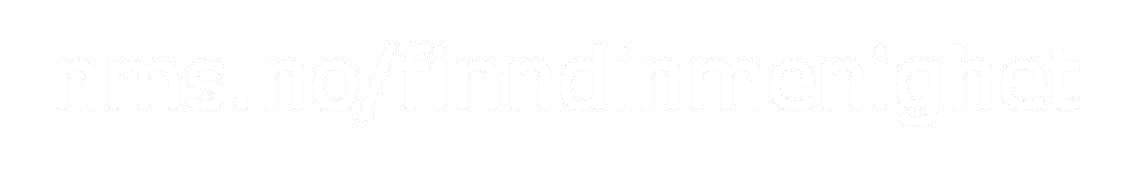 NMS sin visjon er
EI LEVANDE KYRKJE OVER HEILE JORDA
TAKK for at du er med og bidreg til det!
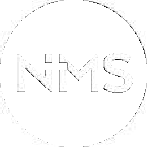 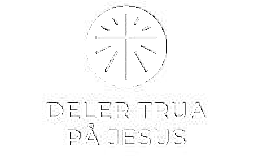 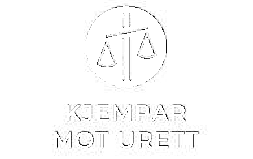 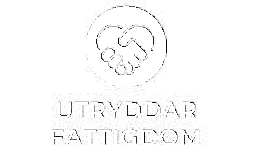 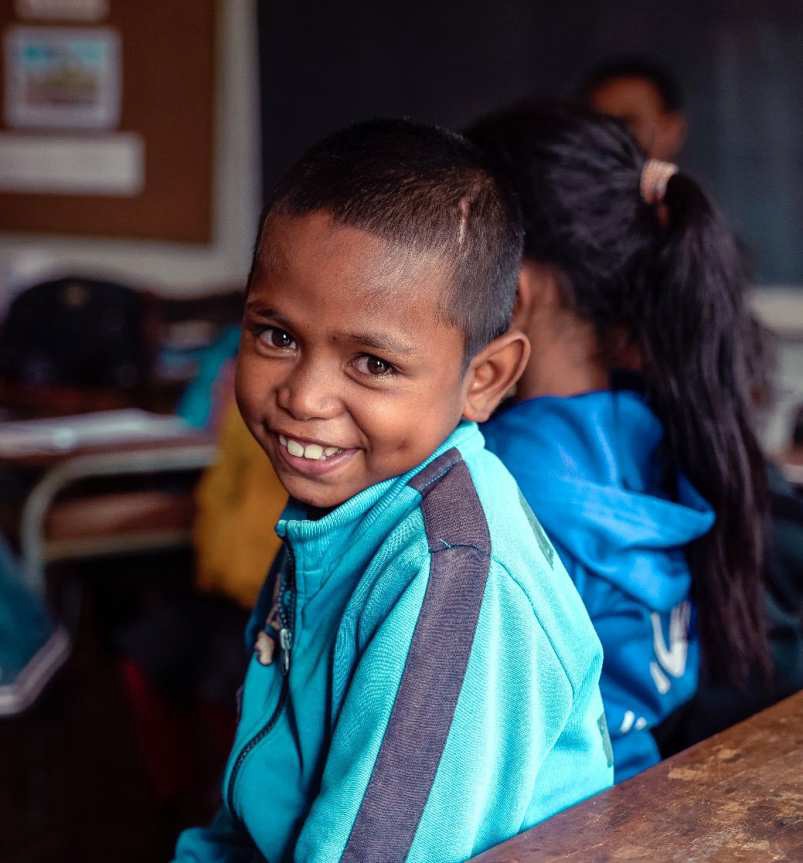 SAMAN
forandrar
VI VERDA!
©KRISTIAN MJØLSNESET/NMS